Внеклассное занятие по пожарной безопасности
Л.А.Боровик
Учитель МОБУ СОШ с.Томское
Амурской области
Безопасный новый год
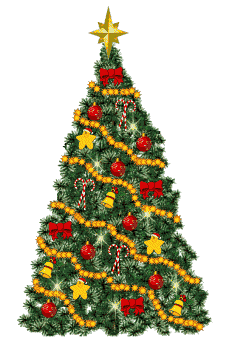 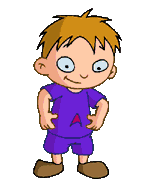 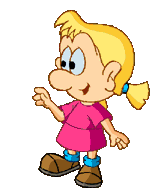 Если вы хотите весело и без происшествий встретить Новый год, то необходимо соблюдать основные меры предосторожности:
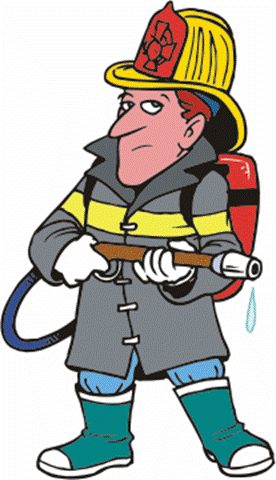 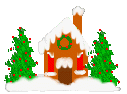 Не зажигайте на ёлке свечи, бенгальские огни.
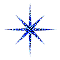 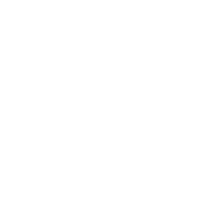 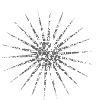 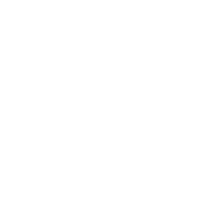 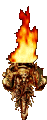 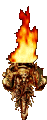 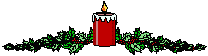 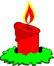 Не используйте самодельные электрогирлянды, не направляйте в её сторону хлопушки;
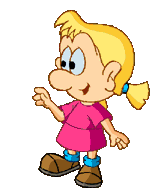 Нельзя ватой обкладывать подставку и украшать ветки  и игрушками из нее
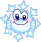 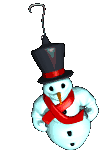 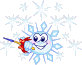 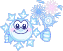 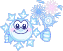 Не пускай салют без спроса!
Во избежания всяких бедОгню на елку хода нет!
Пусть помнит каждый гражданинПожарный номер – 01!